Management of Osteoporosis
Clinical Practice
Presented by:
Saeed Behradmanesh, MD
Internist, Endocrinologist

Iran, Isfahan, Feb. 2017
Definition:
► A disease characterized by low bone mass and microarchitectural deterioration of bone tissue, leading to: 
- enhanced bone fragility  
- increased fracture risk.
► Lack of bone mass, both in mineral and organic contents.
Diagnostic Criteria
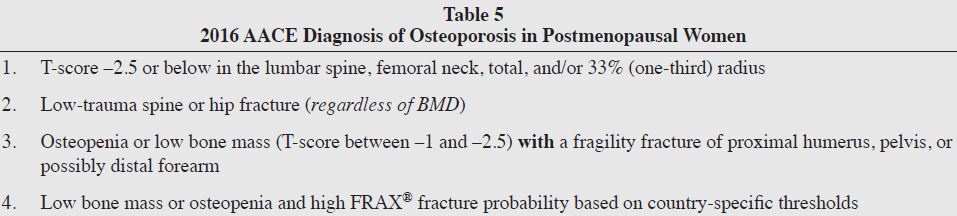 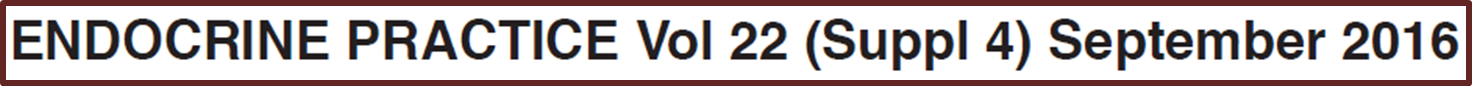 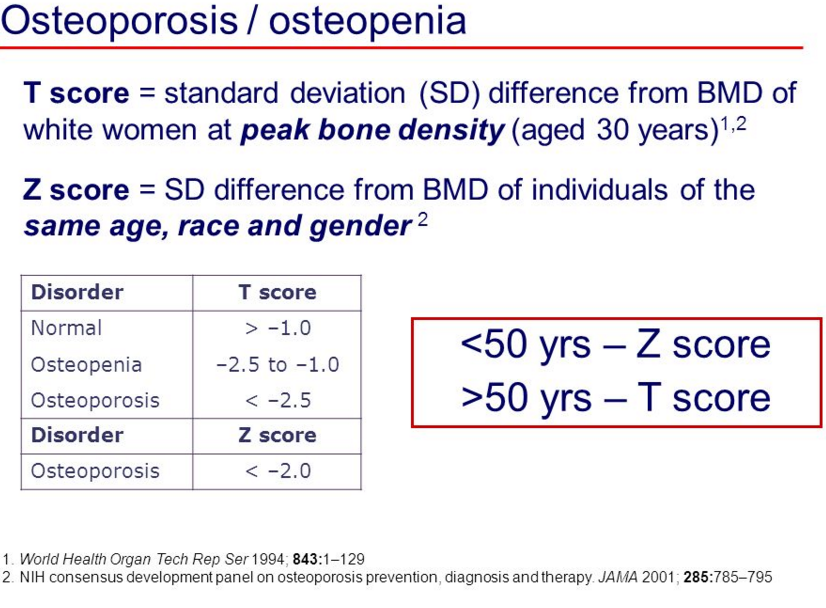 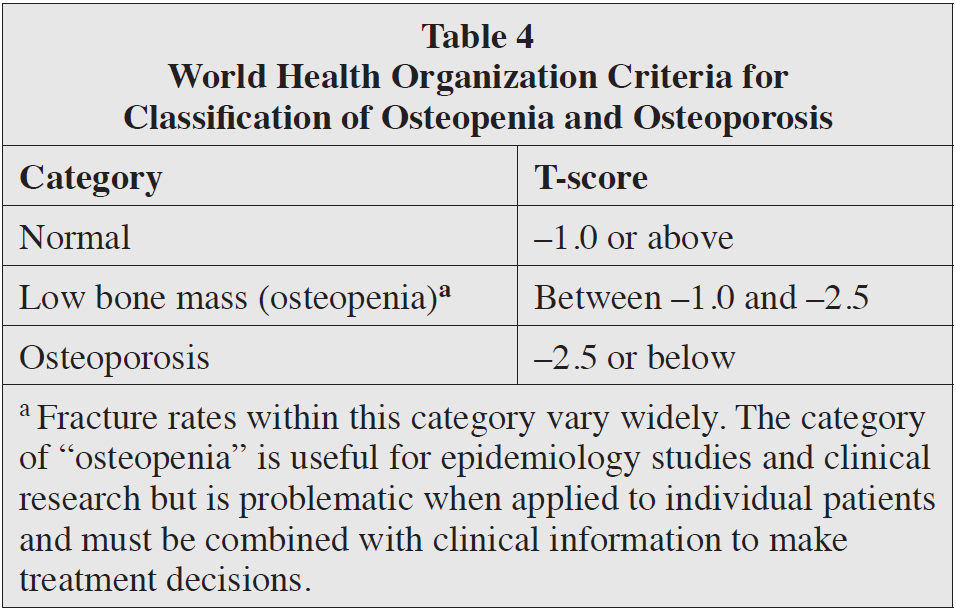 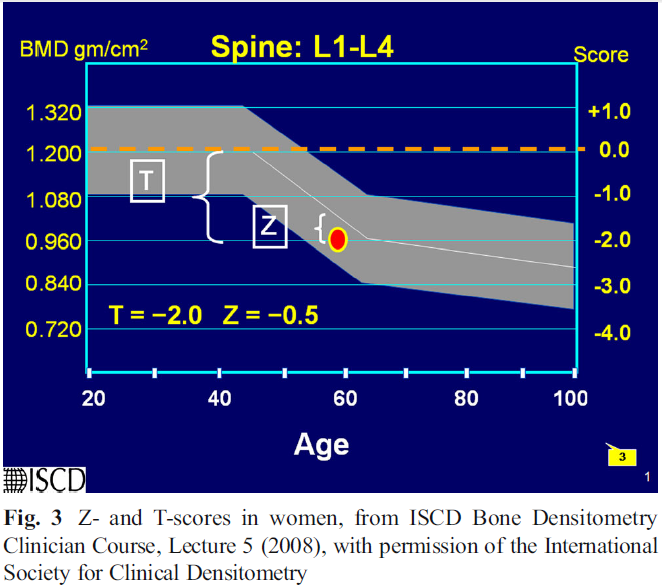 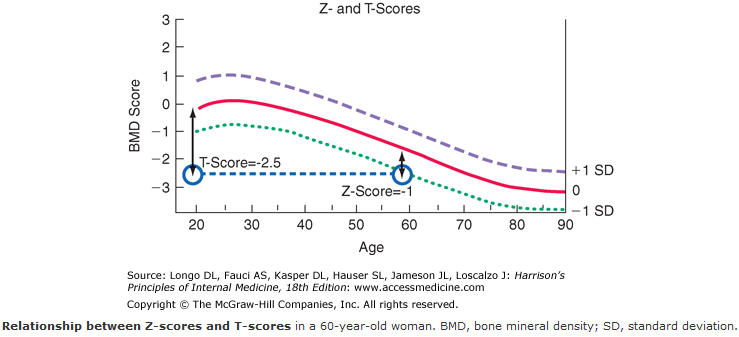 In premenopausal women, men aged ˂ 50 and children, the Z-scores should be used rather than the T scores in identifying  those with low bone density. 
According to the International Society for Clinical Densitometry: 
♦ Z-score ≤ -2.0 :"below the expected range for age”
♦ Z-score ˃ -2.0 : "within the expected range for age."




Ref: The International Society for Clinical Densitometry, 2007
NOGG: NATIONAL OSTEOPOROSIS GUIDELINE GROUP
Guideline for the diagnosis and management of osteoporosis in postmenopausal women and men from the age of 50 years in the UK
Updated January 2016
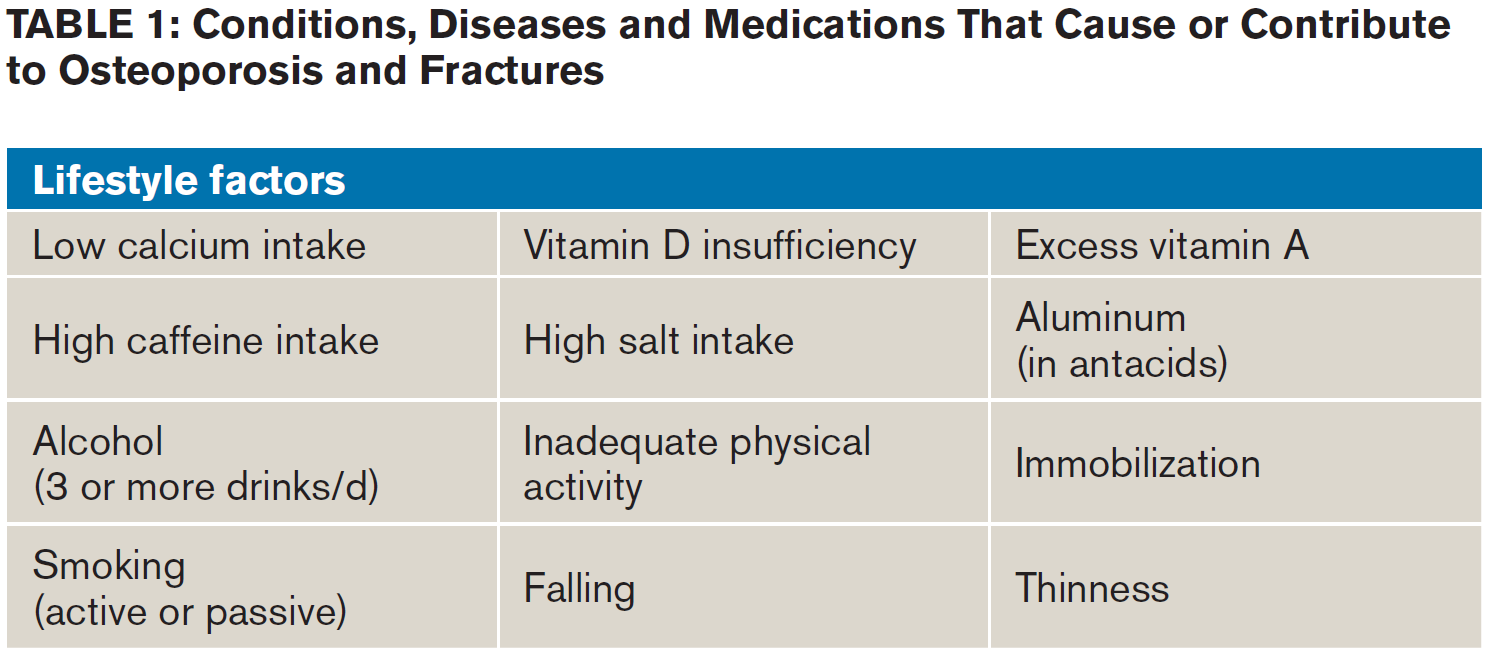 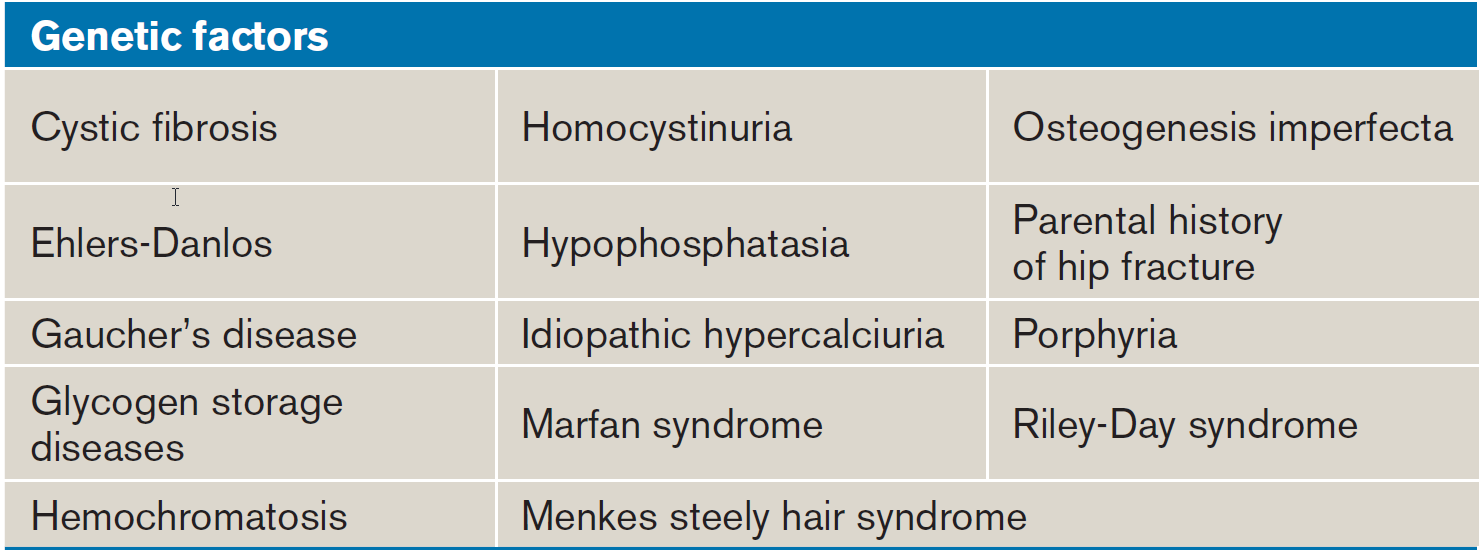 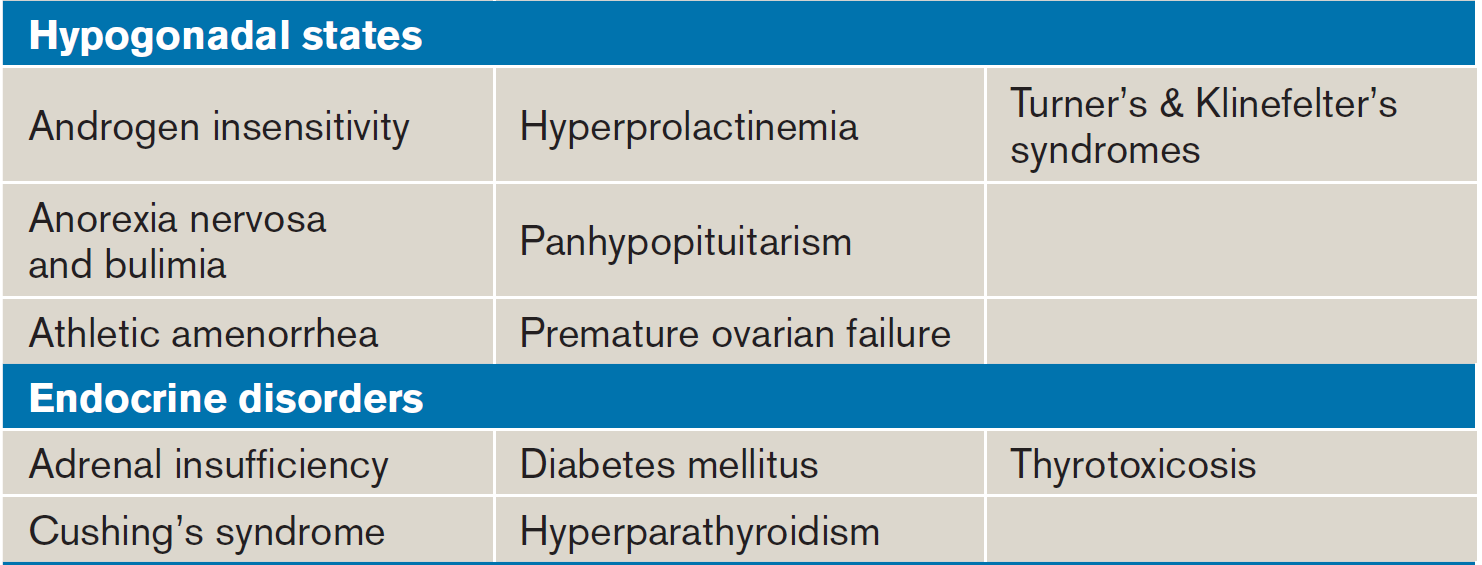 Acromegaly
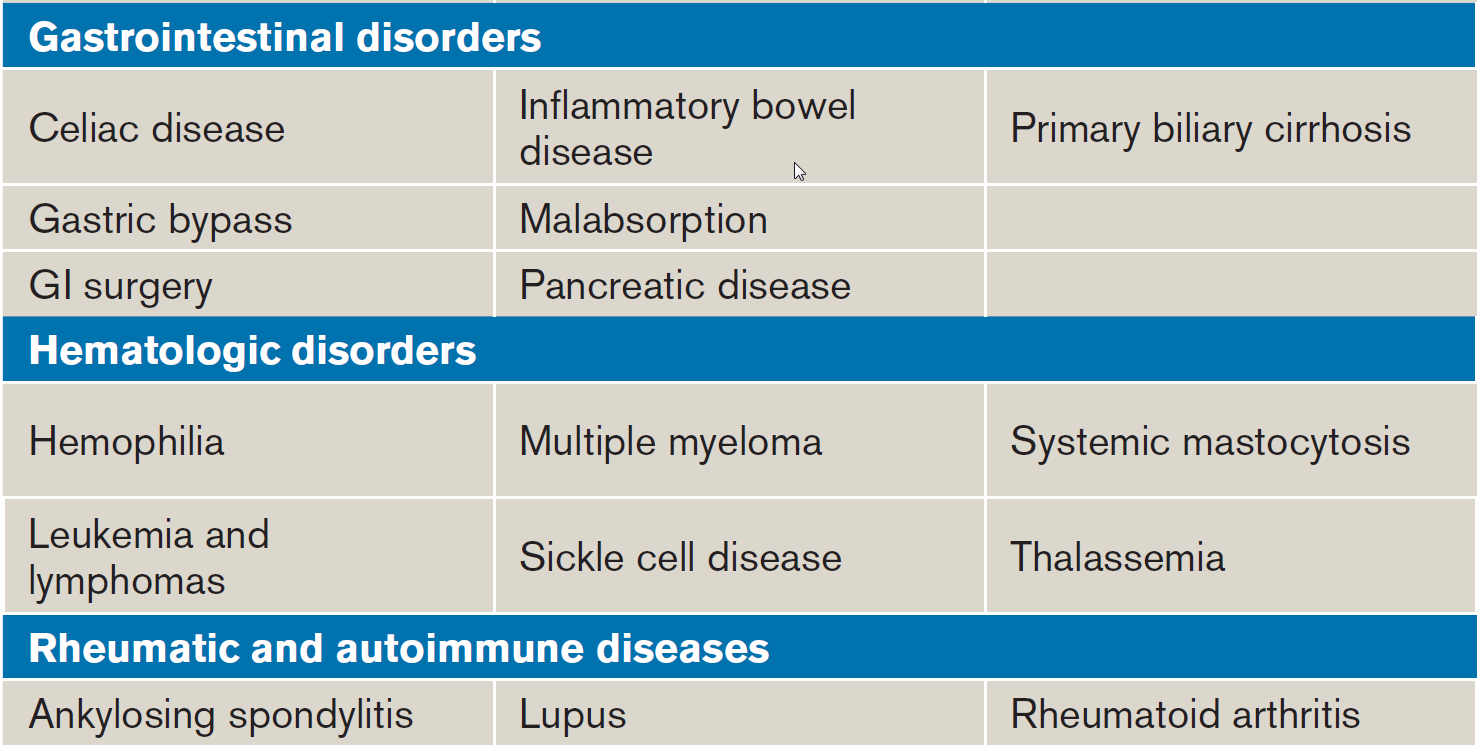 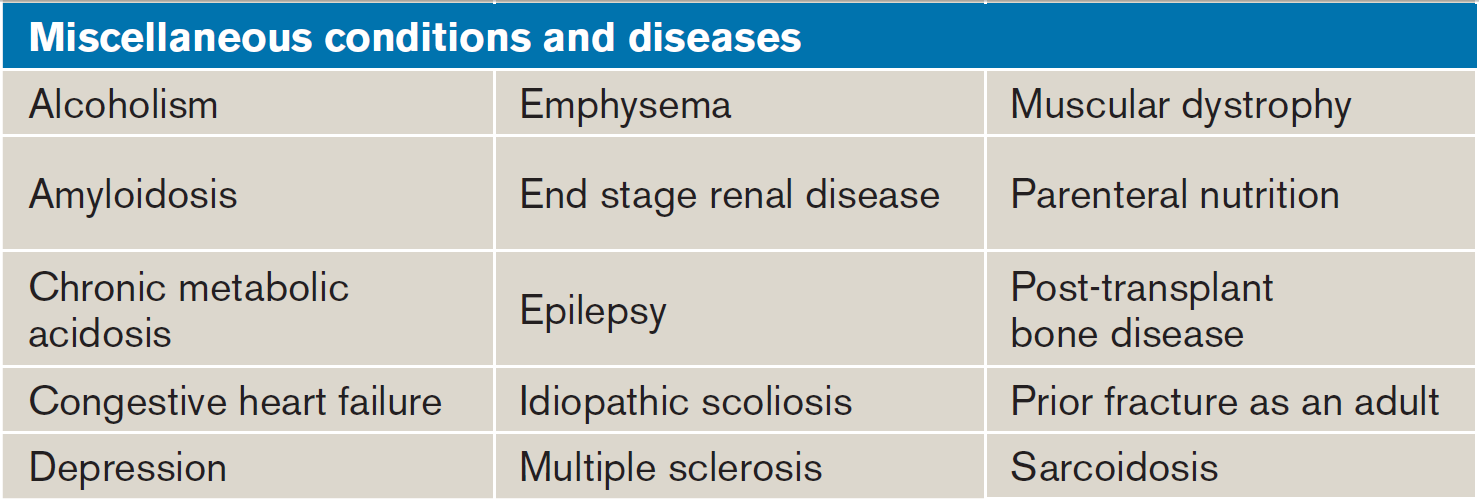 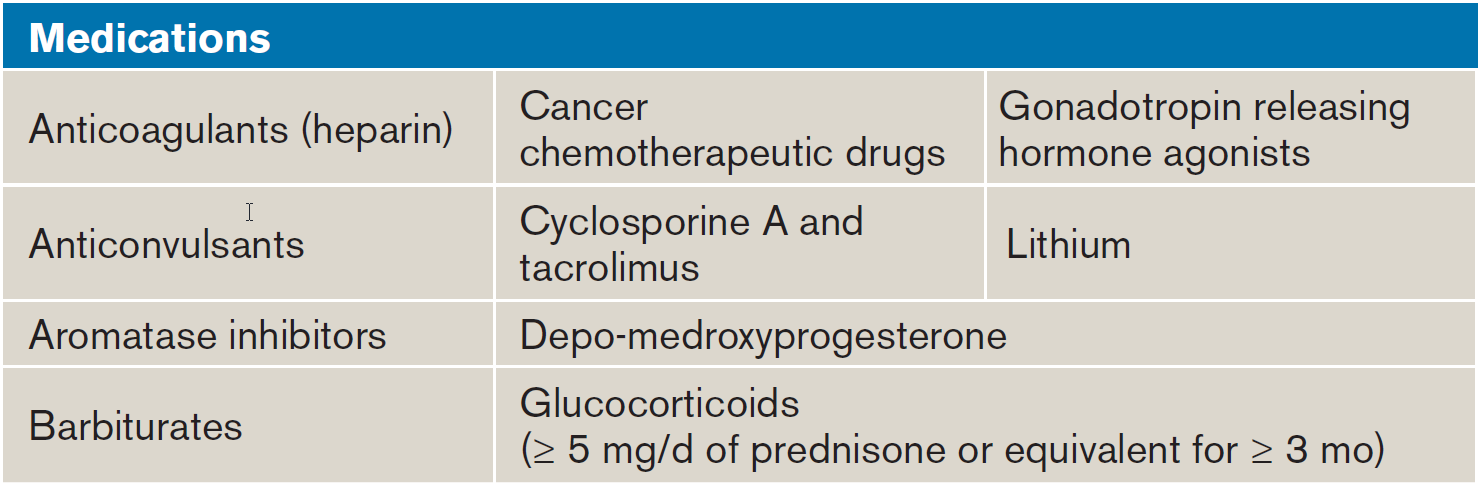 Warfarin
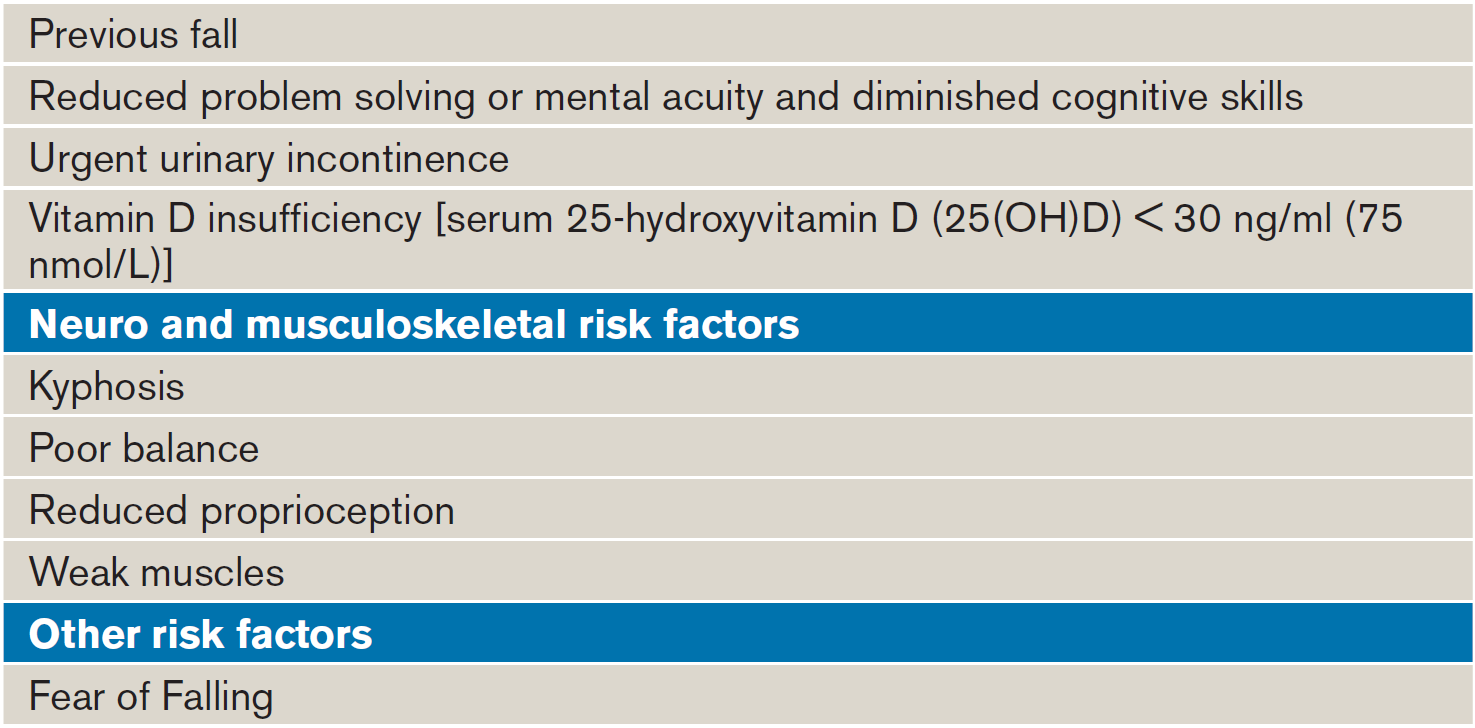 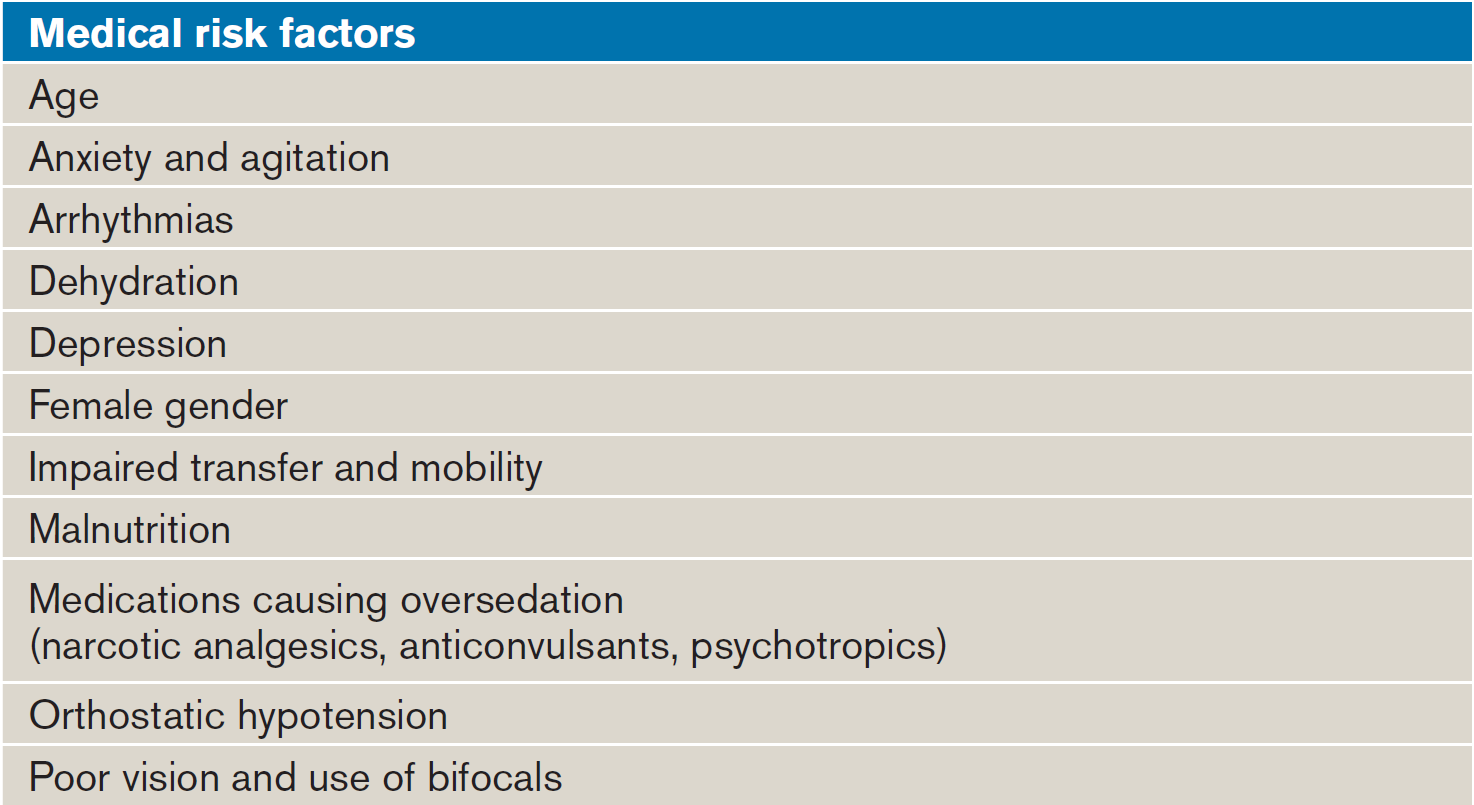 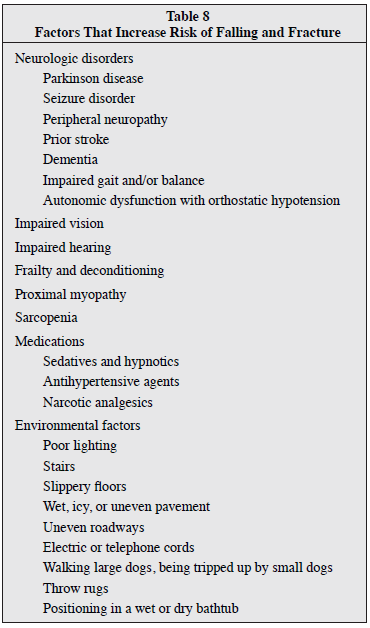 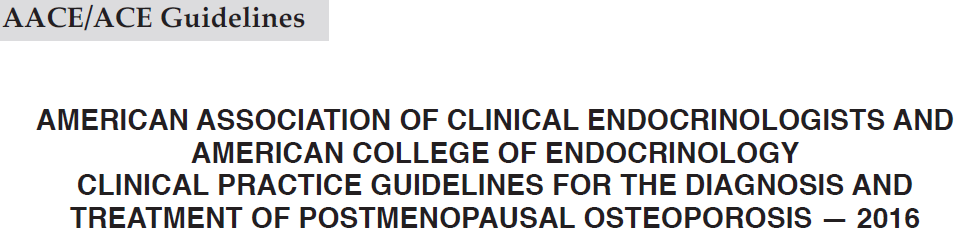 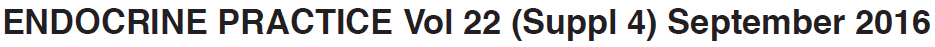 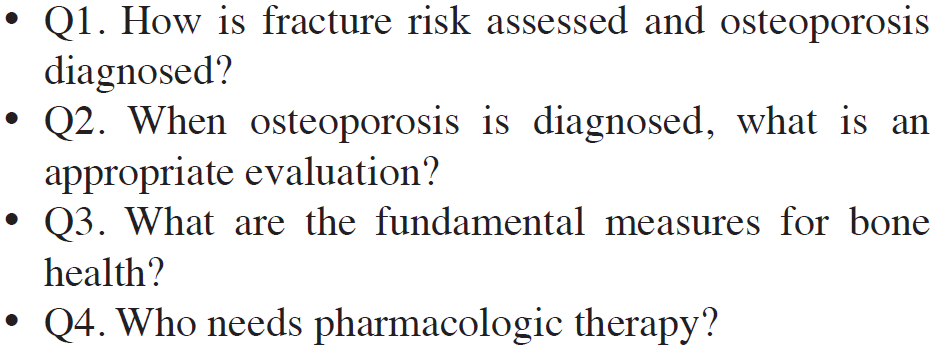 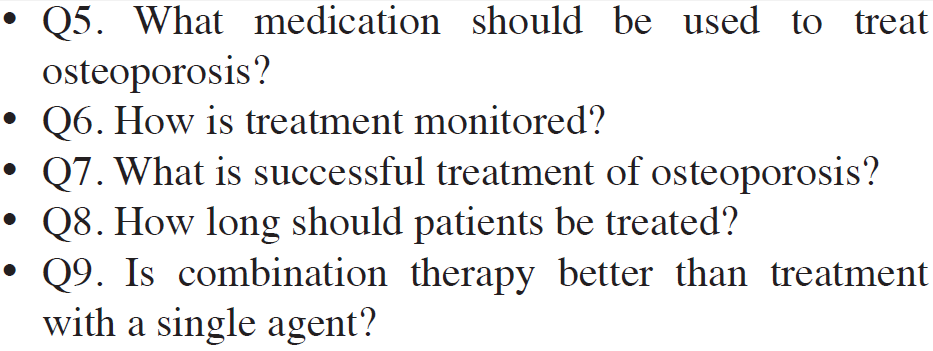 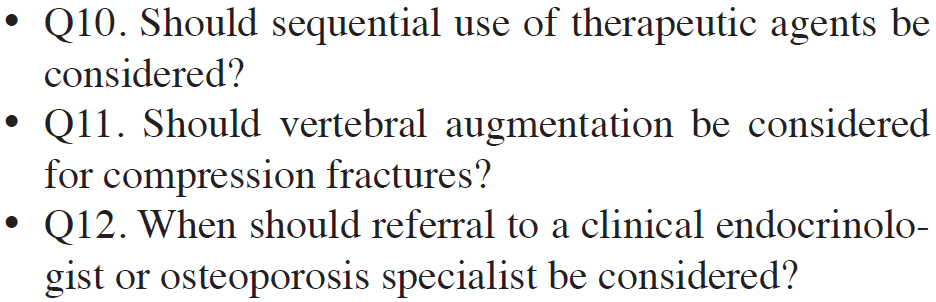 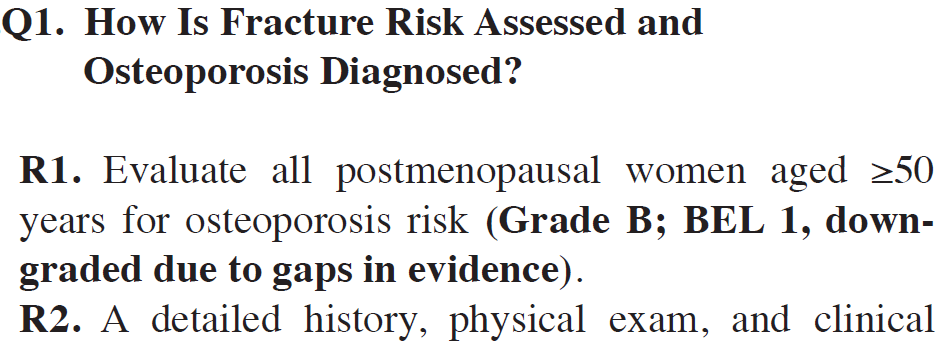 R2. A detailed history, physical exam, and clinical fracture risk assessment with the WHO Fracture Risk Assessment Tool (FRAX®) should be included in the initial evaluation for osteoporosis (Grade B; BEL 2).
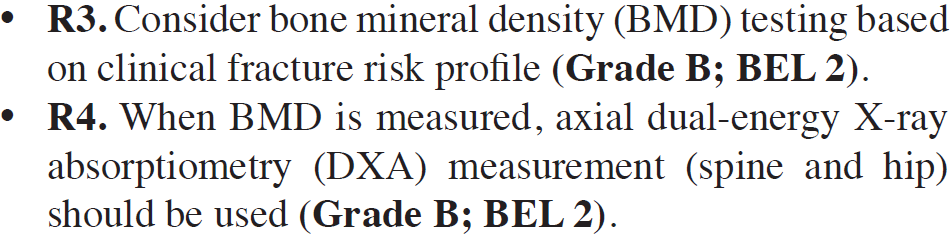 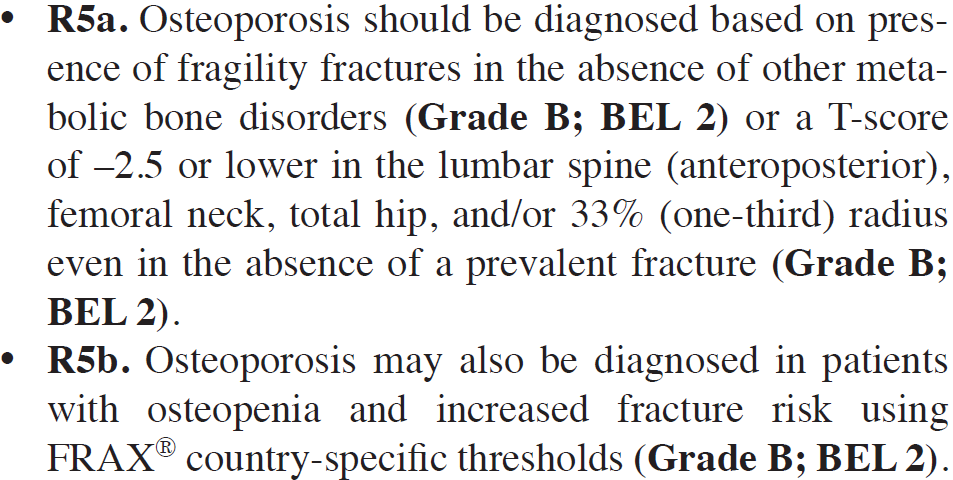 The WHO & the IOF recommend that the reference technology for the diagnosis of osteoporosis is dual energy X-ray absorptiometry (DXA) applied to the femoral neck.


NOGG, UK, 2016
The normal reference range in men and women is that derived from the NHANES survey for Caucasian women aged 20-29 years (Grade C recommendation).
The same diagnostic cut-off values for BMD can be applied to men since observational studies indicate (EL 1a) that the absolute risk of fracture for any given BMD and age is similar in men to that in women (Grade A recommendation).                          NOGG, UK, 2016
The FRAX tool computes the 10-year probability of hip fx or a major osteoporotic fx (clinical spine, hip, forearm or humerus). 

Probabilities can be computed for several European, Asian & Middle Eastern countries.

(www.shef.ac.uk/FRAX)

FRAX = Fracture Risk Assessment Tool
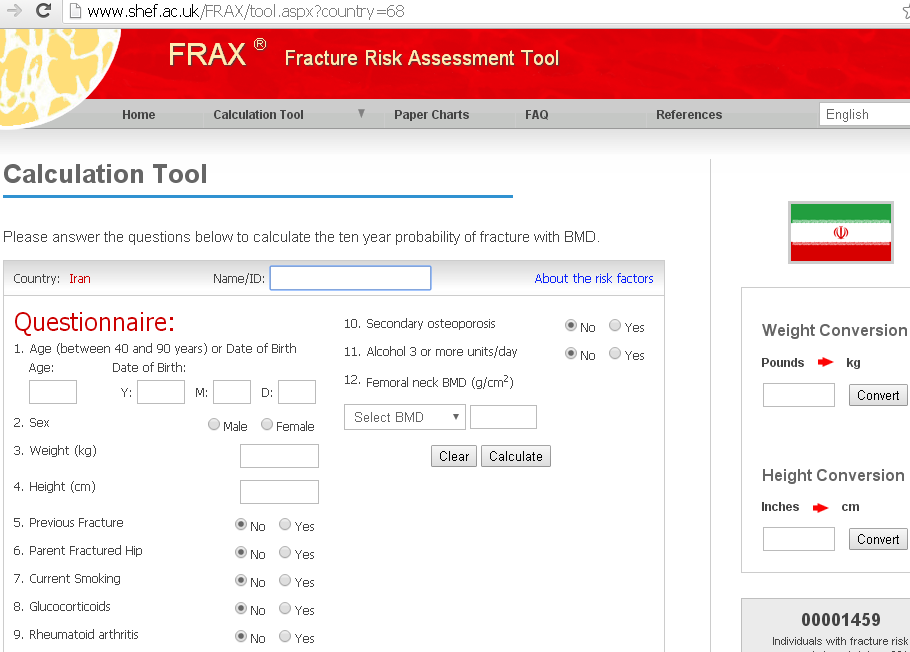 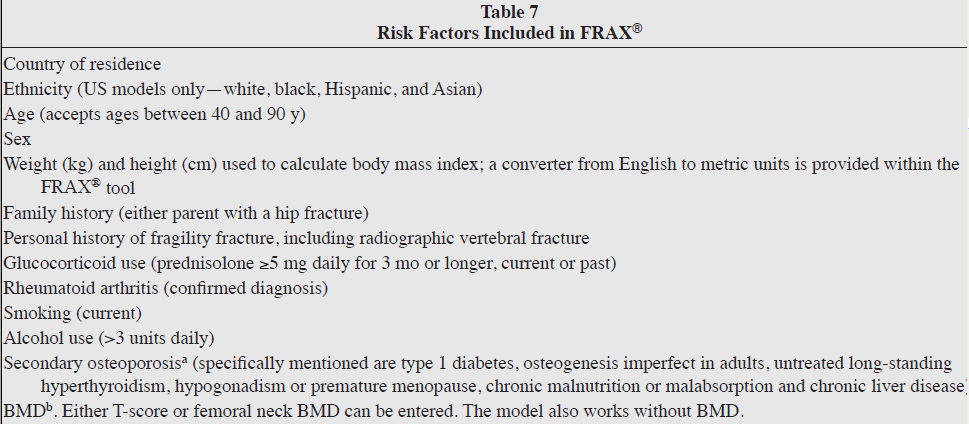 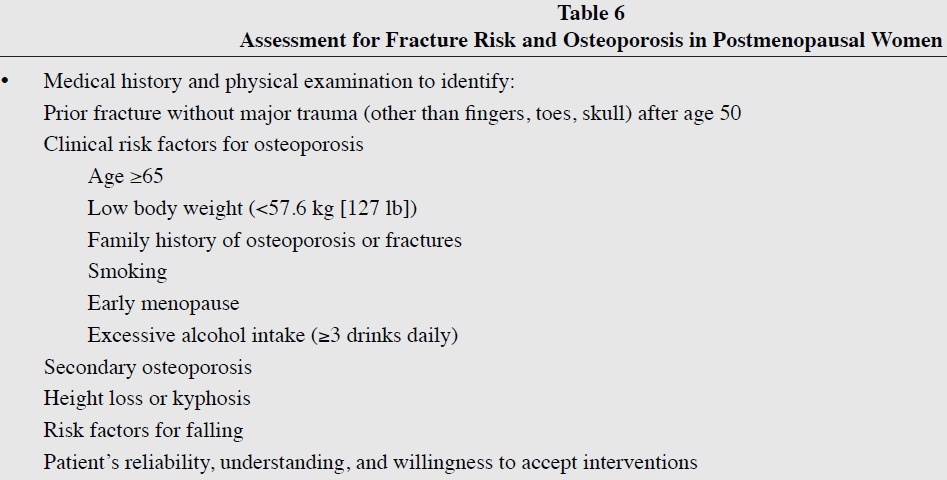 Assessment by the FRAX tool should be undertaken in:
Men ≥ 50 y/o (with or without fx) but  with  a WHO risk factor or a BMI < 19kg/m².
All postmenopausal women without fx but with a WHO risk factor or a BMI < 19kg/m².
The patient may be classified to be at low, intermediate or high risk.                                                        NOGG, 2016
Low risk : 
Reassure and reassess in 5 years or less depending on the clinical context.
Intermediate risk : 
Measure BMD and recalculate the fx risk to determine whether an individual's risk lies above or below the intervention threshold.
High risk:
► A 10-year hip fx probability ≥ 3% 
► A 10-year major osteoporosis-related fx probability ≥ 20% 
Can be considered for treatment without the need for BMD.
BMD measurement may sometimes be appropriate, particularly in younger postmenopausal women.
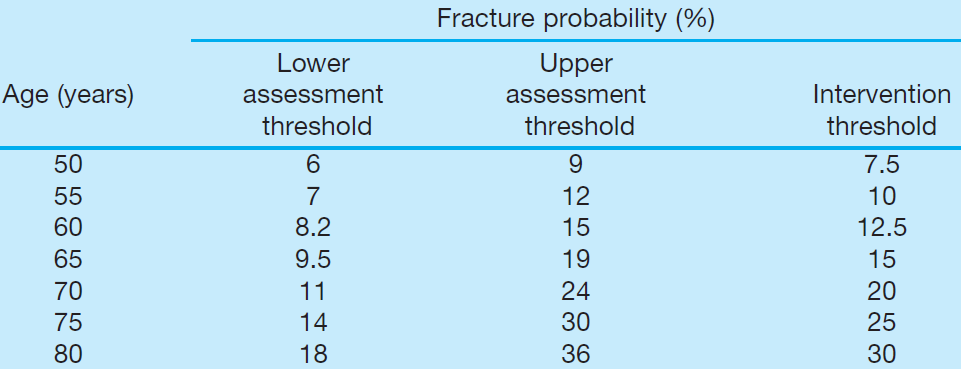 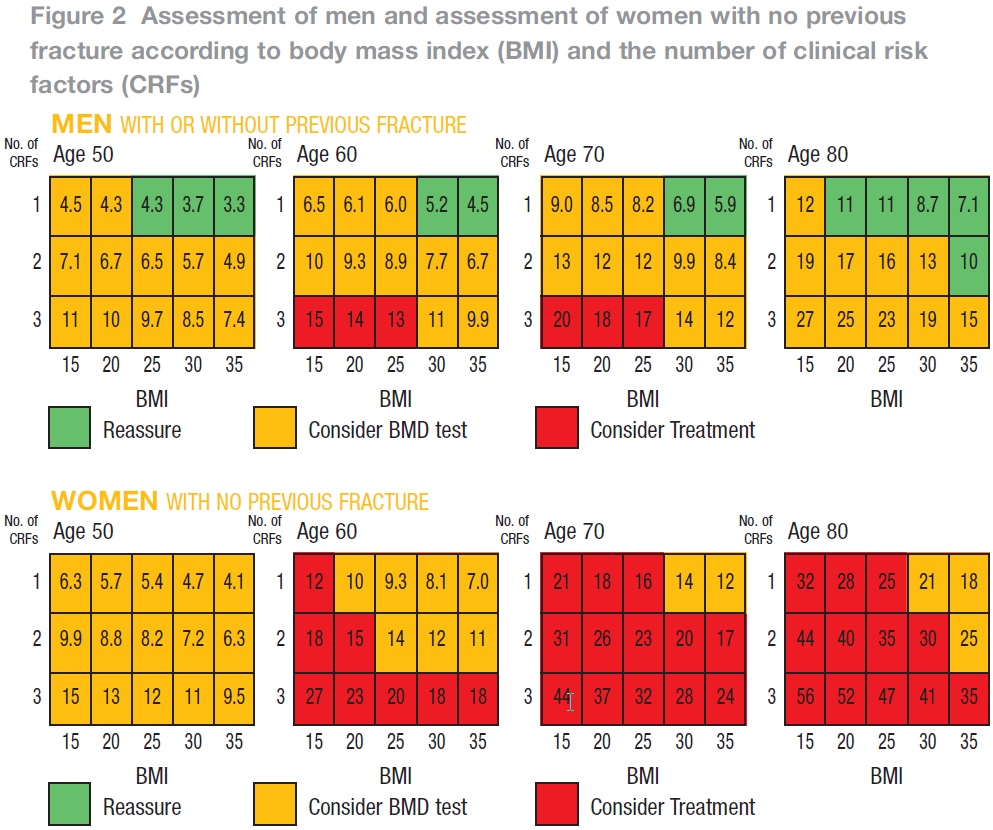 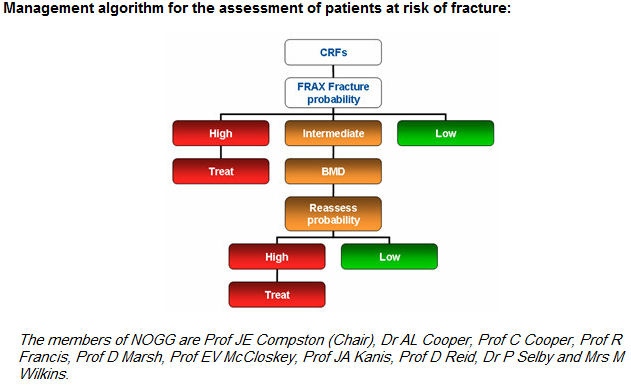 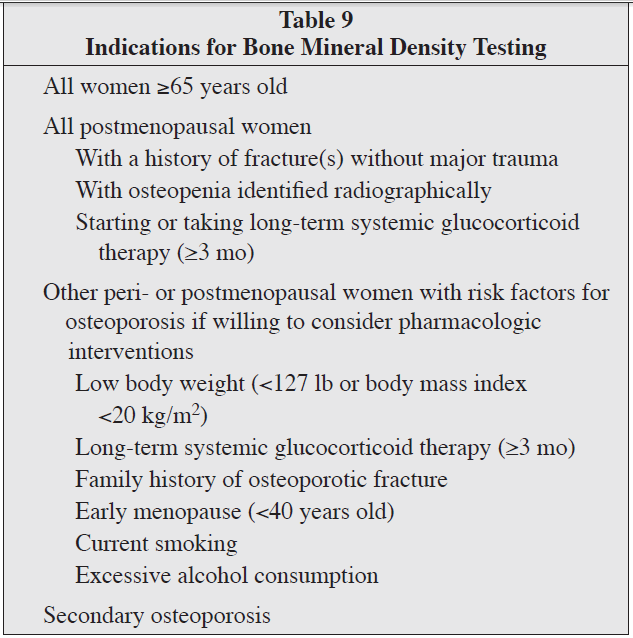 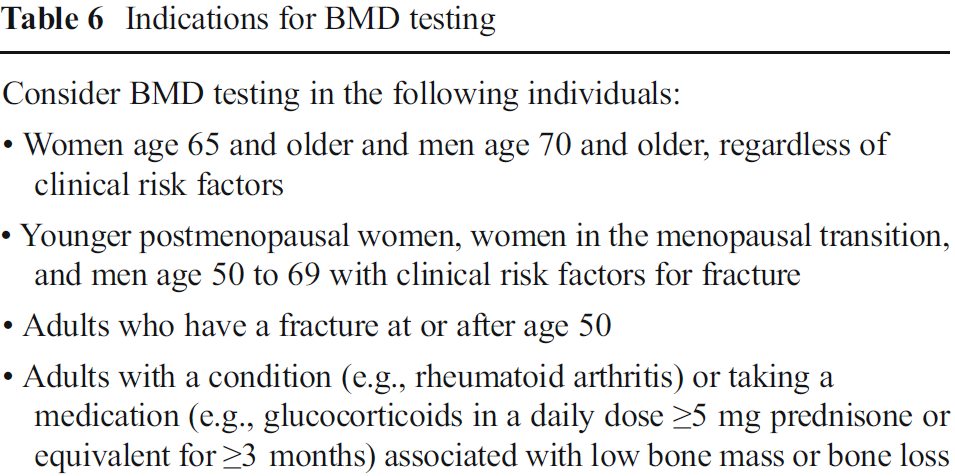 Osteoporosis International (2014) 25:2359–2381;  NOF Guidelines
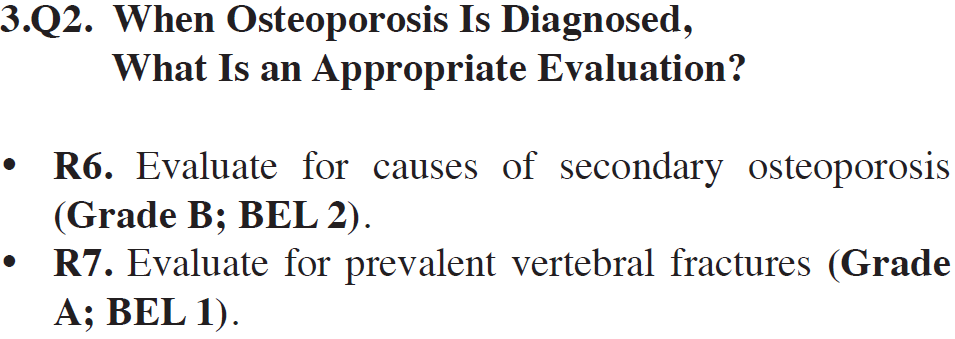 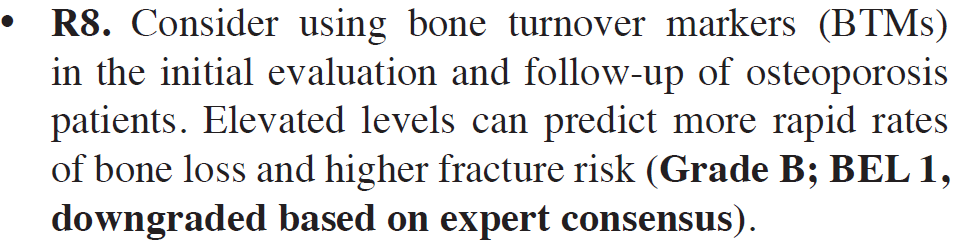 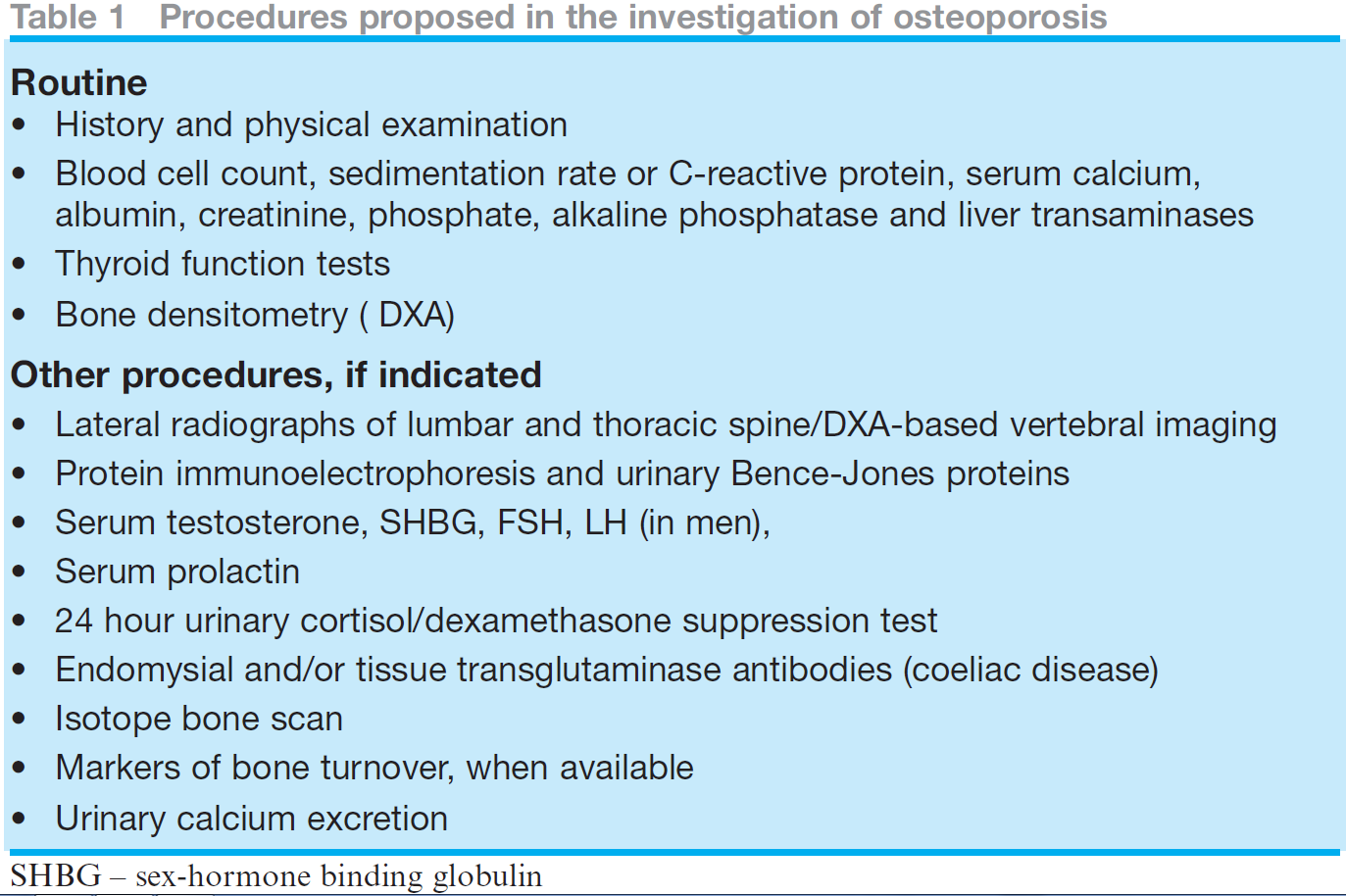 Laboratory Tests to Consider in Detecting Secondary Osteoporosis
CBC, Diff.
Serum: 
Calcium 
Phosph.
Total protein 
Albumin, 
LFTs
Alk. Phos.
Cr.
Electrolytes
25OHD
24-h U collection for: 
Calcium 
Sodium 
Creatinine excretion (to identify calcium malabsorption or hypercalciuria)
Additional tests if clinically indicated might include (but not limited to):
Serum iPTH
Serum TSH
Anti- tTG Ab
SPIE and free kappa and lambda light chains
UFC or other tests (adrenal hypersecretion)
Serum tryptase, urine N-methylhistidine, or other tests for mastocytosis
BMA & BMBx.
Genetic testing for unusual features that suggest rare metabolic bone diseases
Undecalcified iliac crest bone biopsy with double tetracycline labeling: 
Recommended for patients with bone disease and renal failure to establish the correct diagnosis and direct management
May be helpful in the assessment of patients with the following:
Suspected osteomalacia or mastocytosis when laboratory test results are inconclusive
Fracture without major trauma despite normal or high bone density
Vitamin D-resistant osteomalacia and similar disorders to assess response to treatment
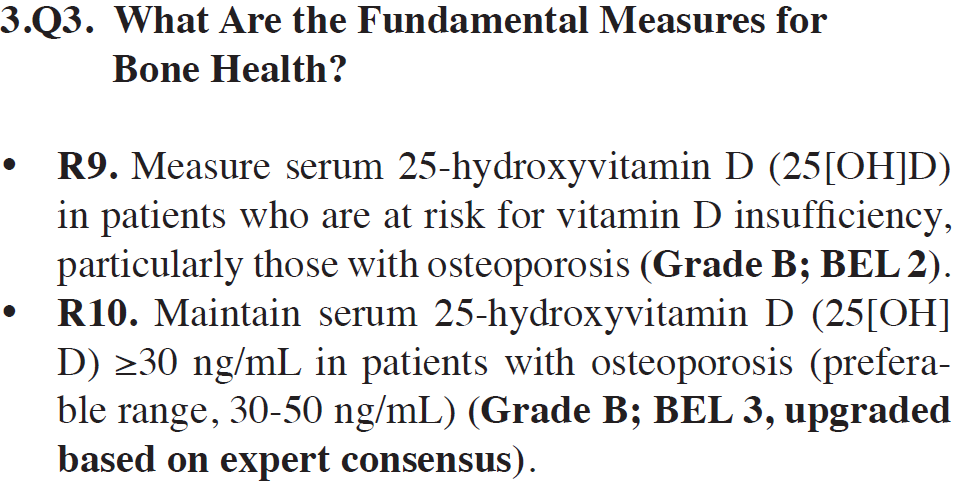 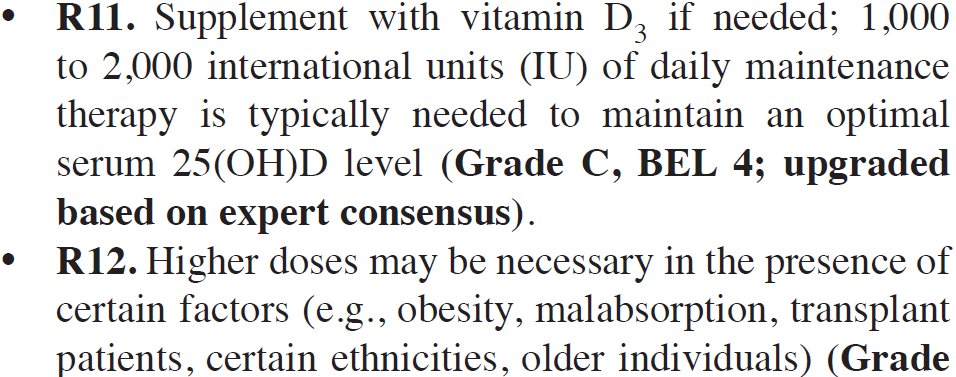 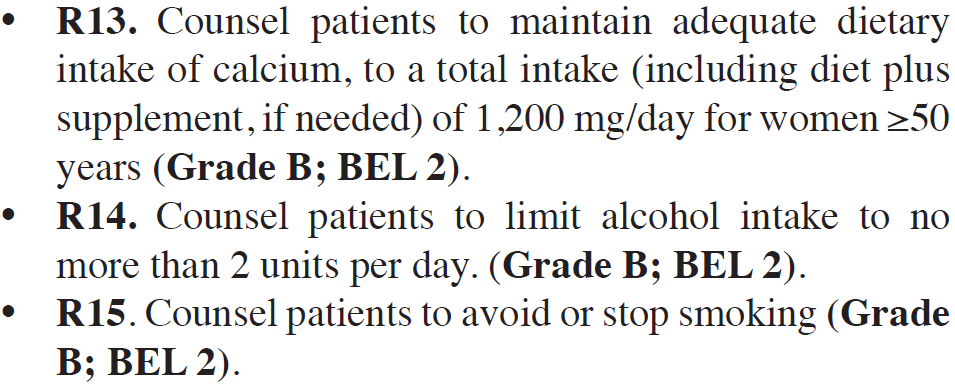 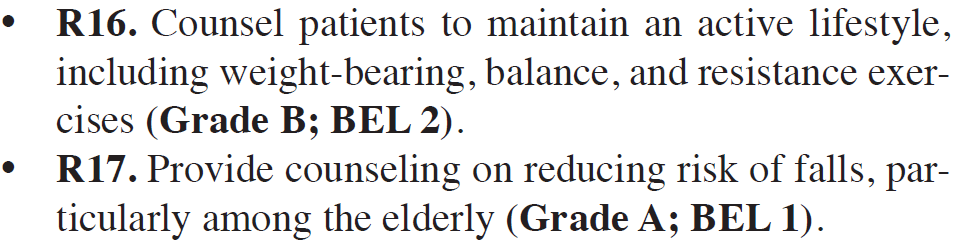 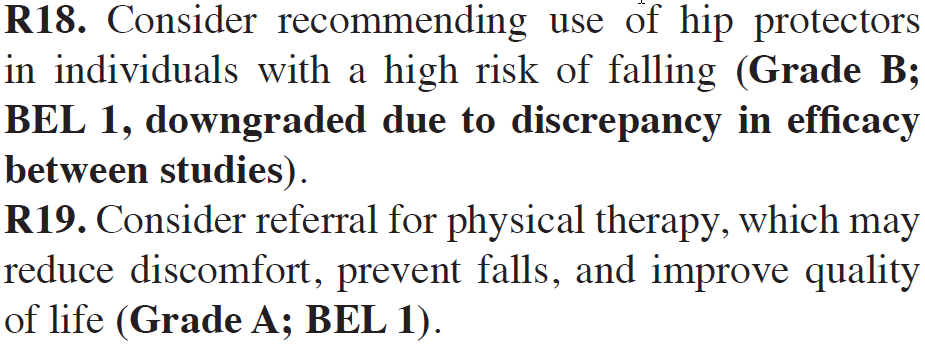 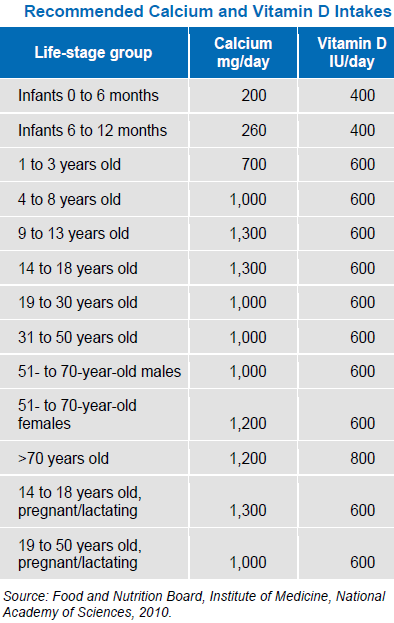 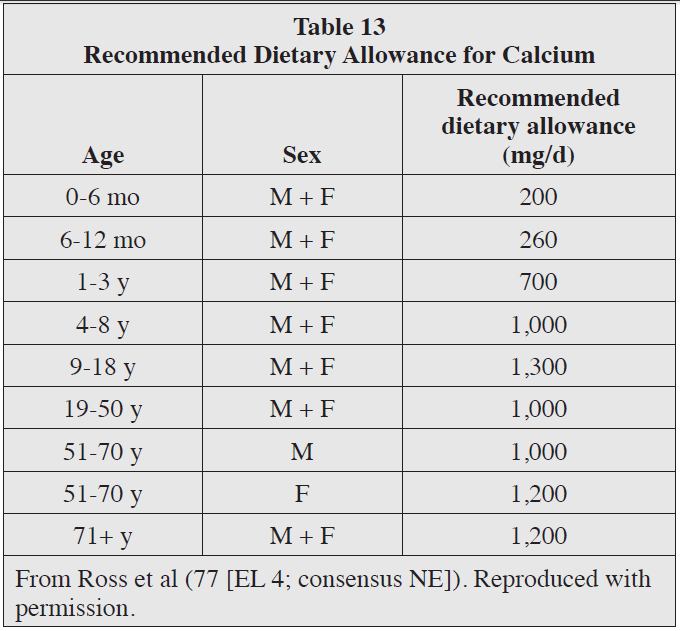 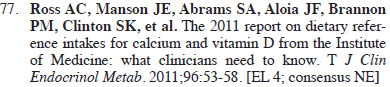 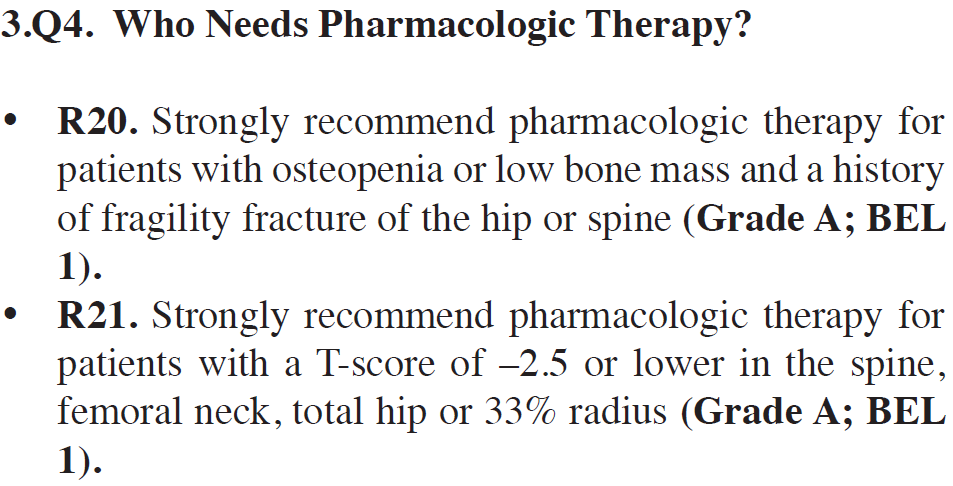 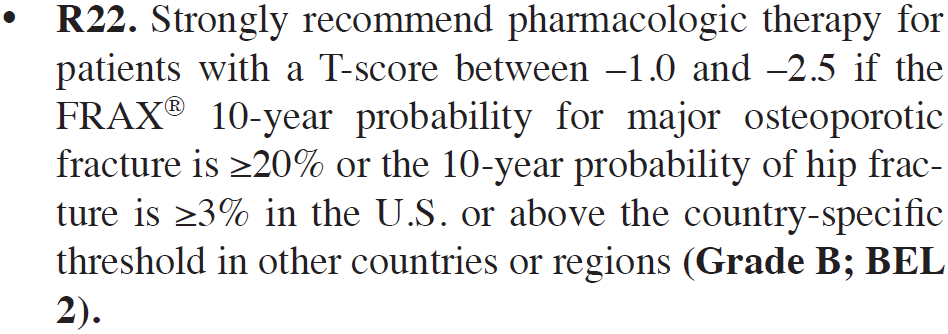 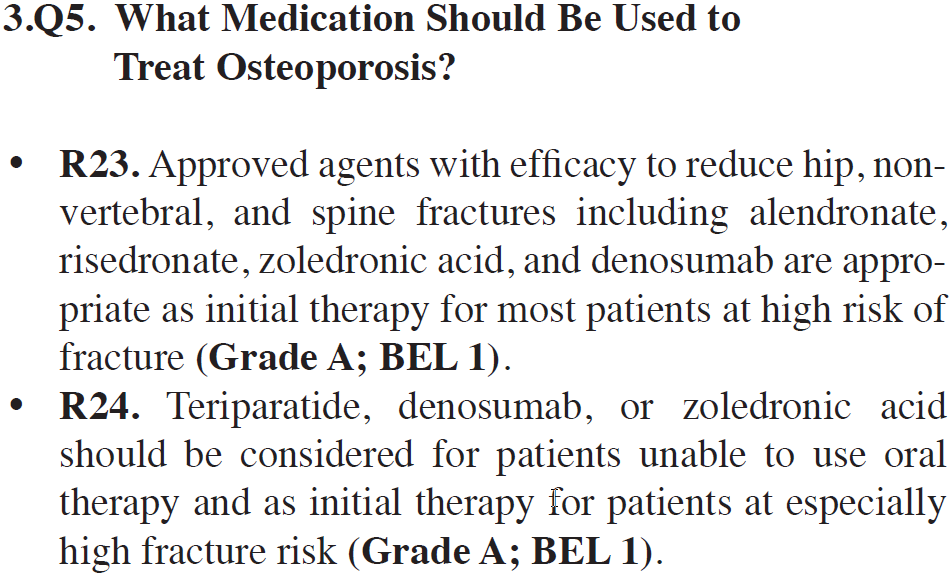 Current FDA-approved pharmacologic options for osteoporosis prevention and/or treatment:
► Bisphosphonates (for both men & women) 
Alendronate
Ibandronate
Risedronate 
Zoledronic acid (Zoledronate)
► Calcitonin (just for treatment in postmenopausal women) 
► Estrogens and/or hormone therapy (just for postmenopausal women)
► PTH (teriparatide 1-34, for both men & women) 

► Estrogen Agonist/Antagonist (raloxifene, just for postmenopausal women) 

► Denusomab (for both men & women)
Endocrinology & Metabolism Clinics of North America. 41, (2012): 487–506
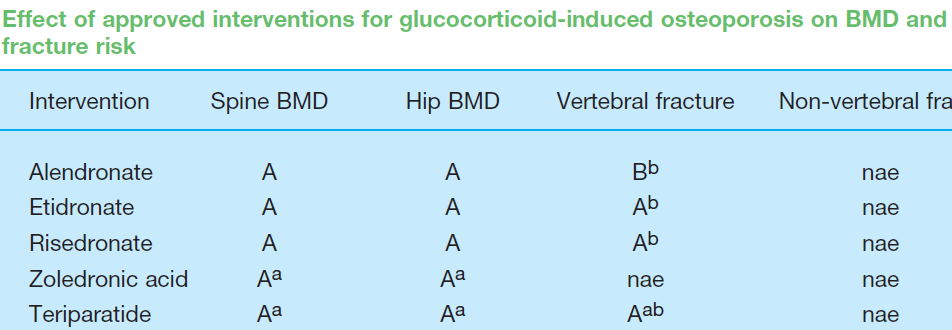 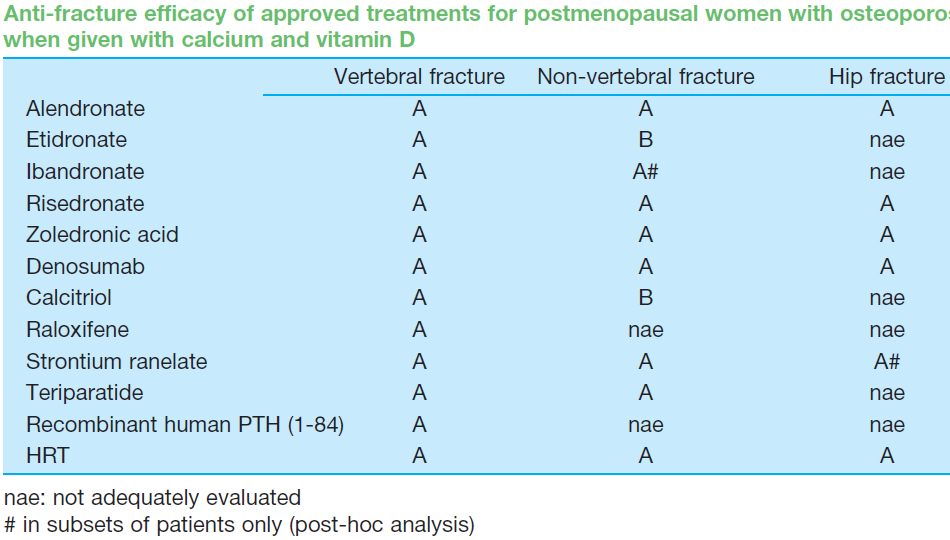 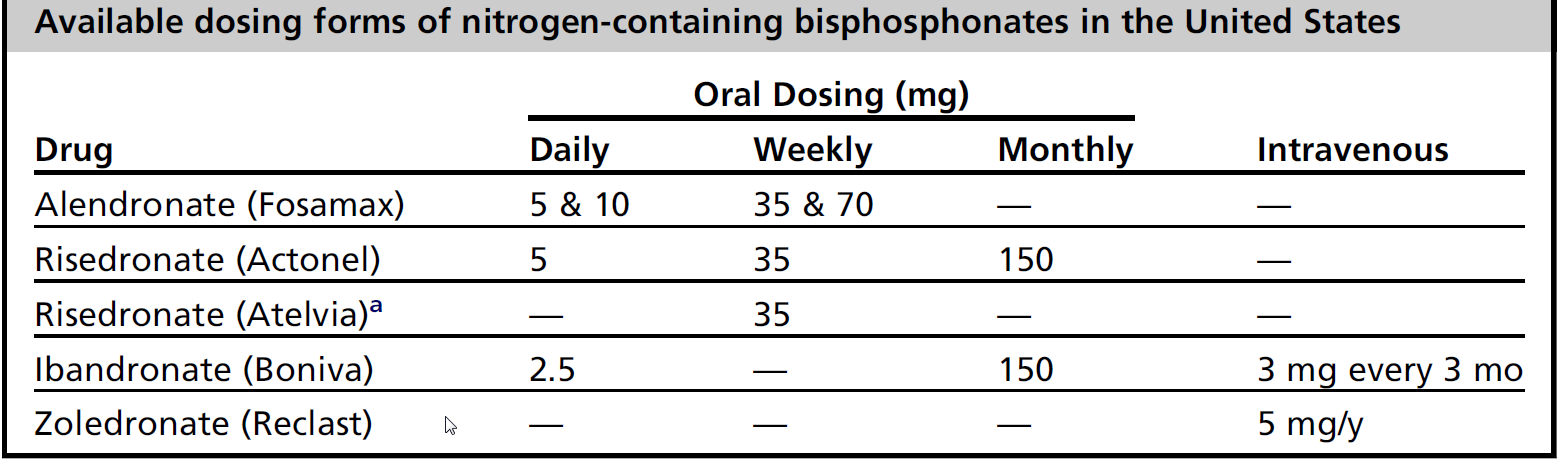 Endocrinology & Metabolism Clinics of North America. 41, (2012): 487–506
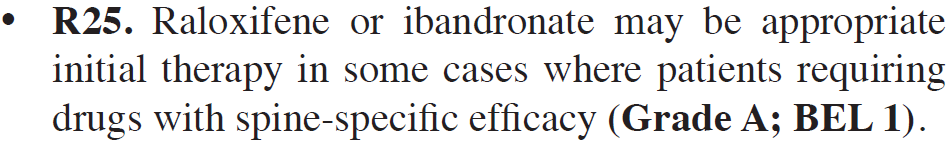 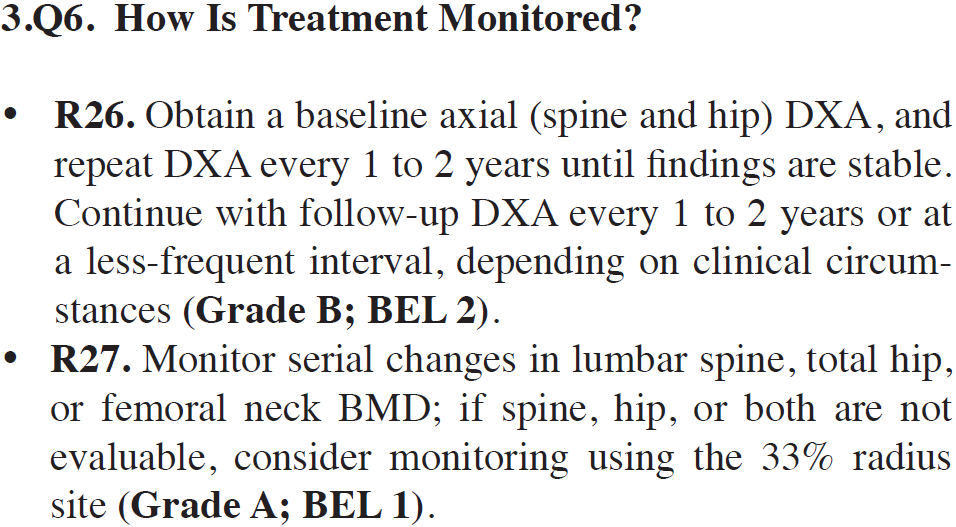 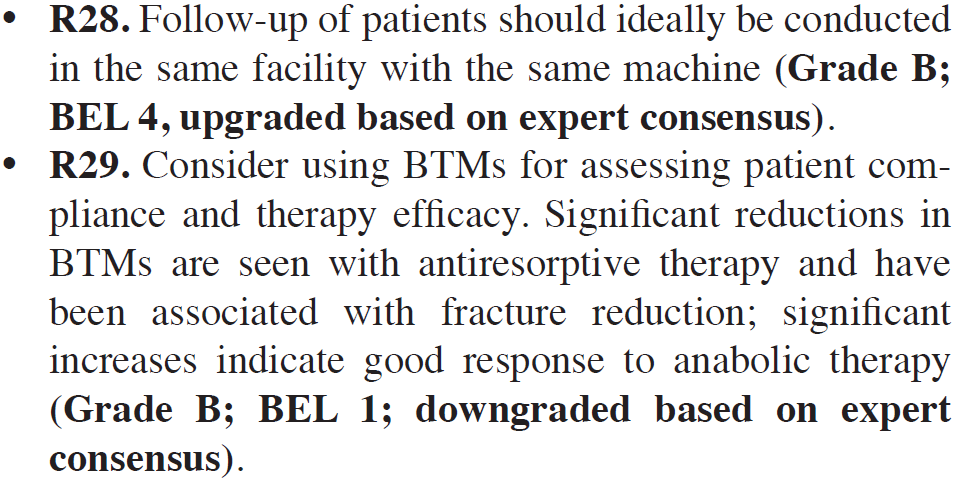 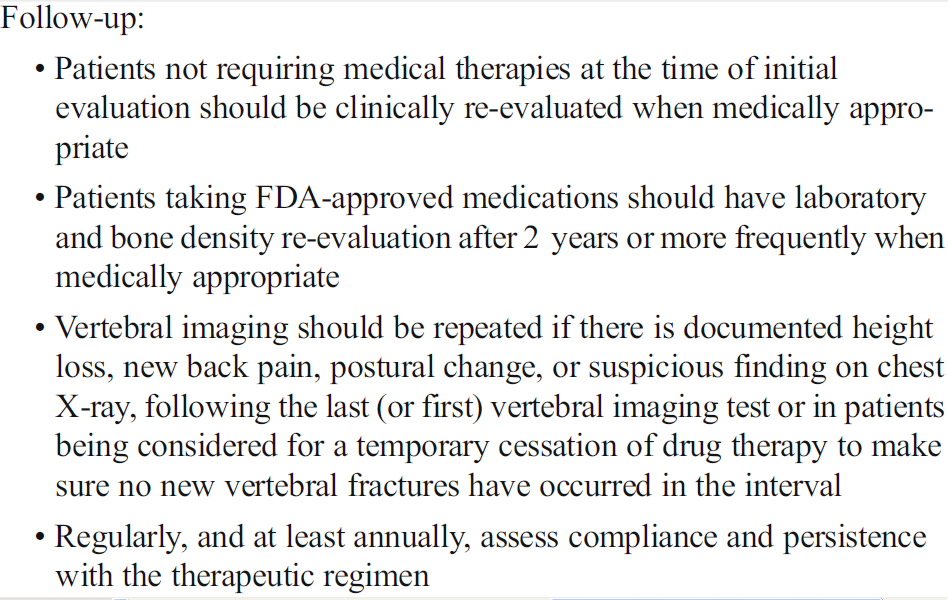 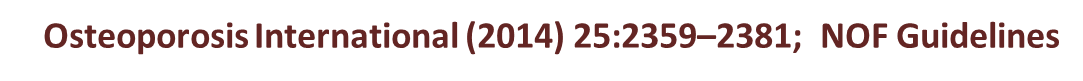 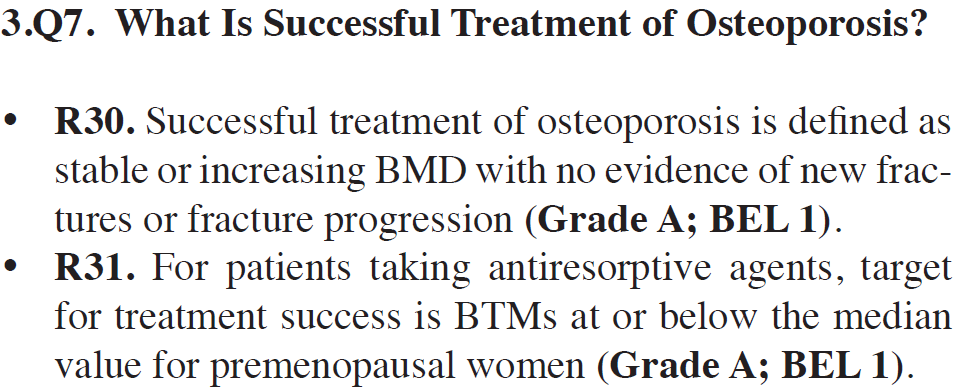 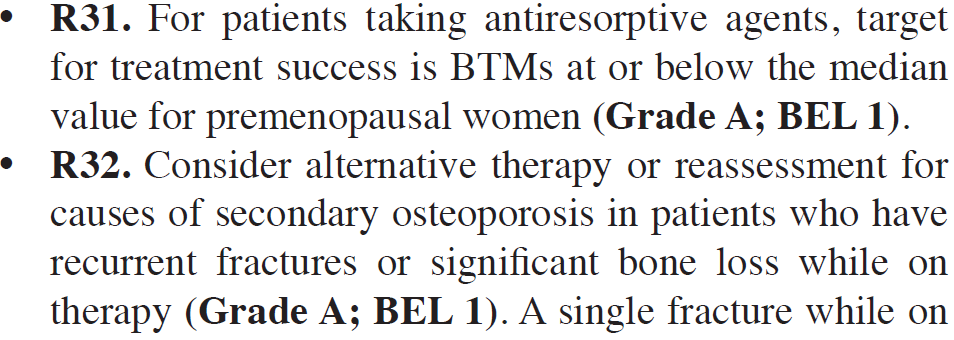 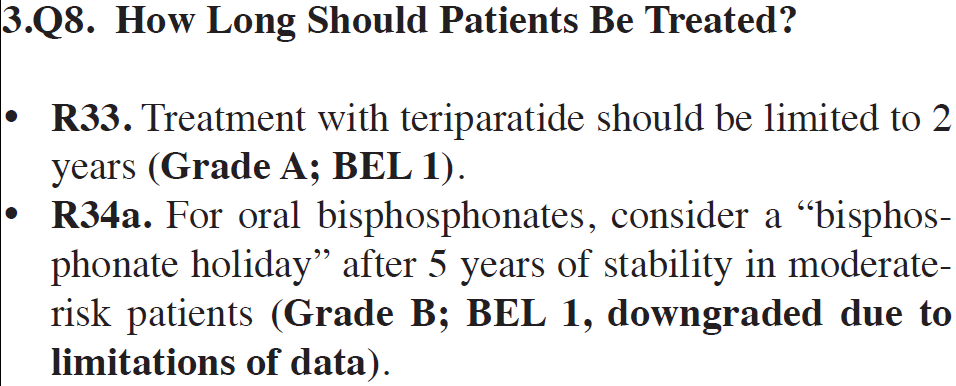 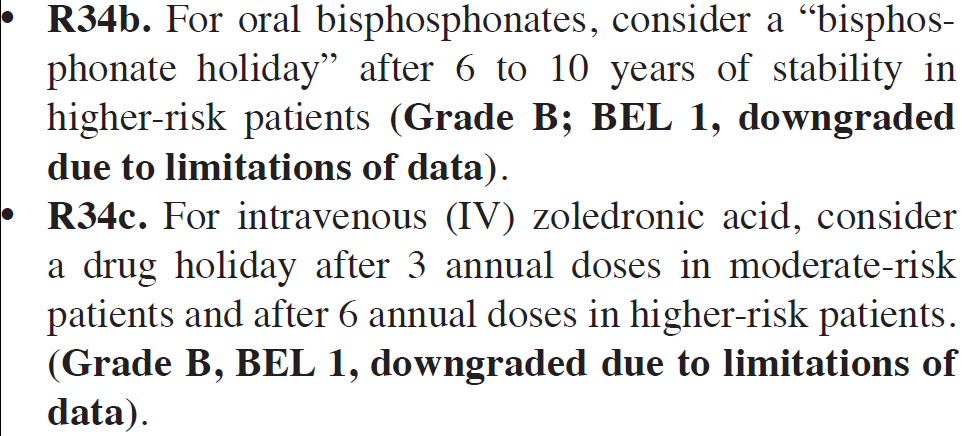 R34d. Teriparatide or raloxifene may be used during the “bisphosphonate holiday” period for higher-risk patients (Grade D; BEL 4).
R34e. A drug “holiday” is not recommended with denosumab (Grade A; BEL 1).
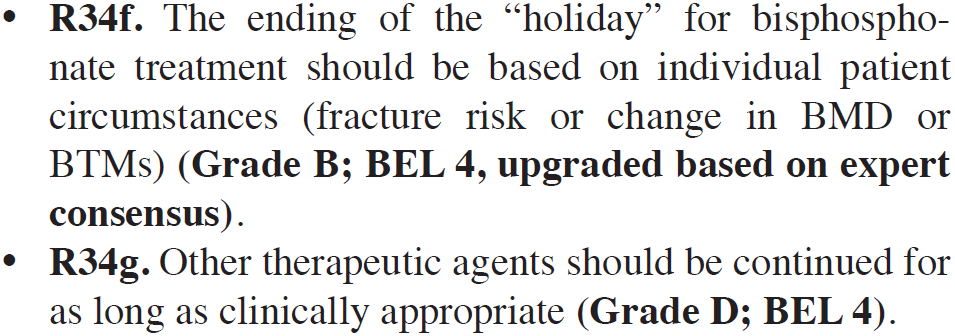 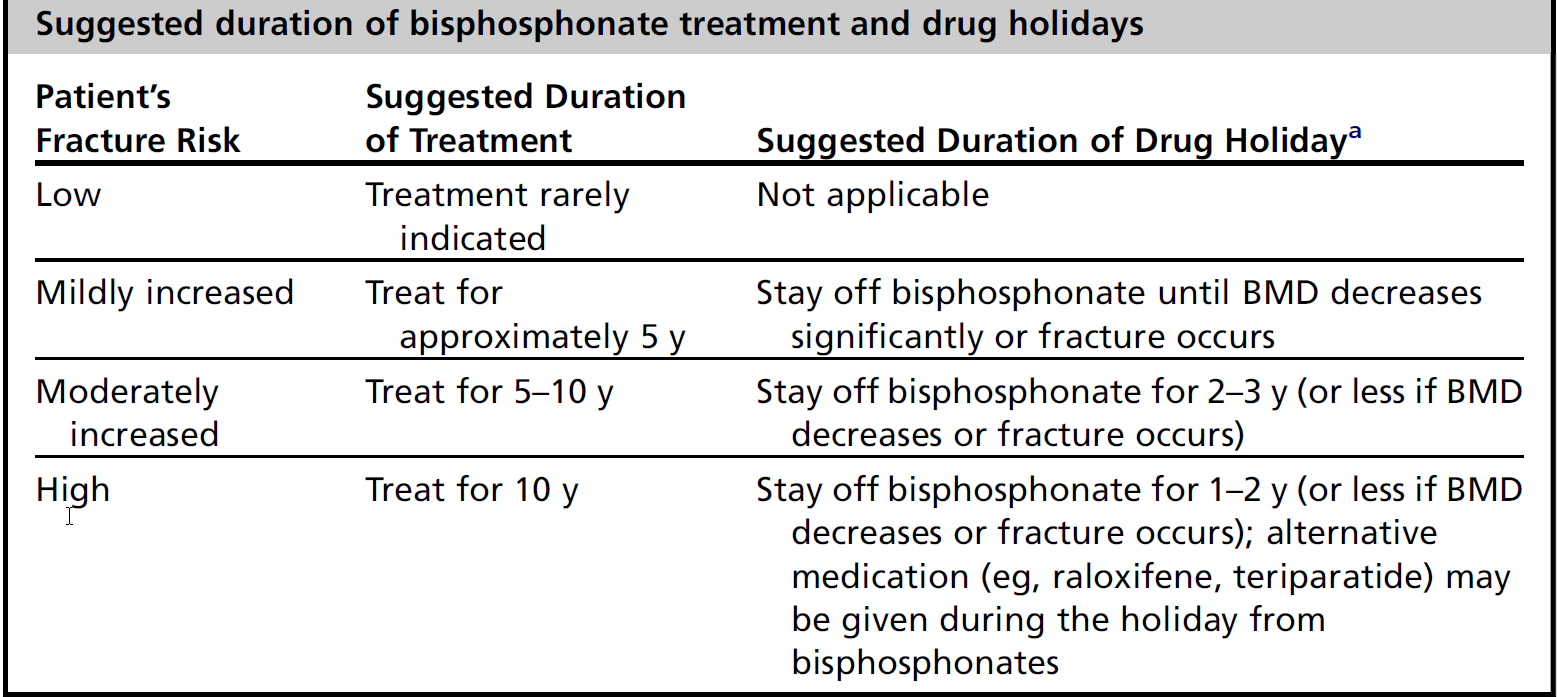 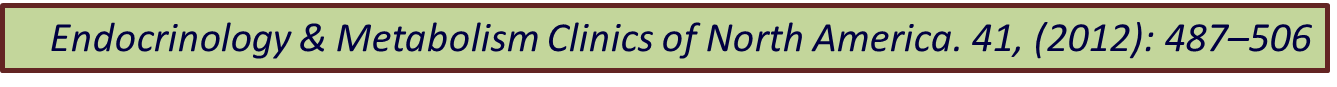 Conjugated Estrogens/Bazedoxifene (DUAVEE)
CE/BZA tablets contain 0.45 mg CE & 20 mg bazedoxifene
This combination is approved for once-daily dosing both for: 
vasomotor symptoms associated with menopause 
the prevention of postmenopausal osteoporosis 
CE/BZA should be limited to those women who are at a significant risk of osteoporosis.
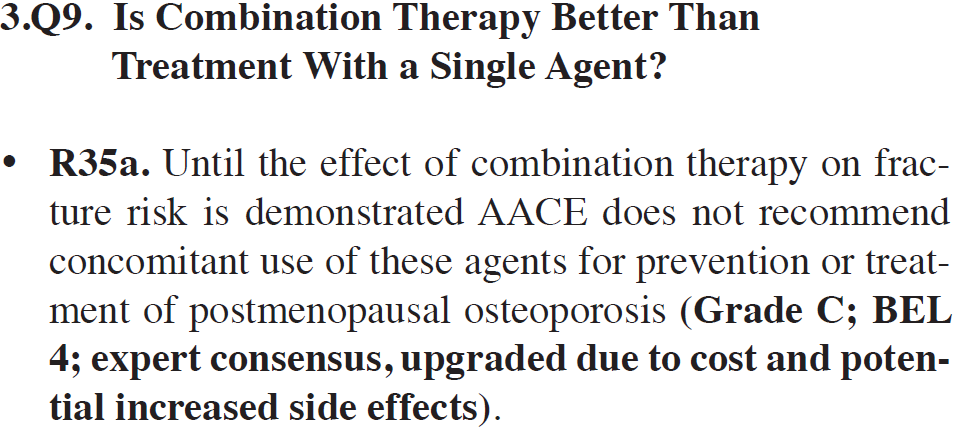 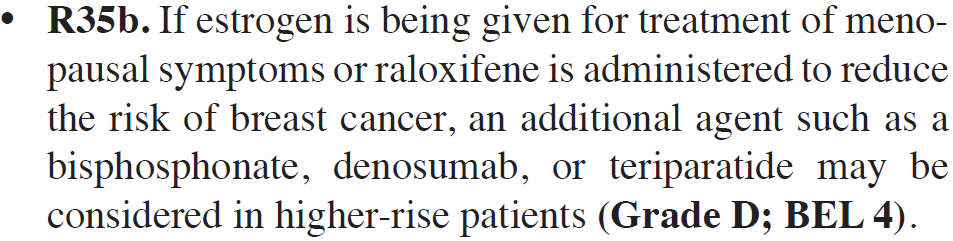 RISK?
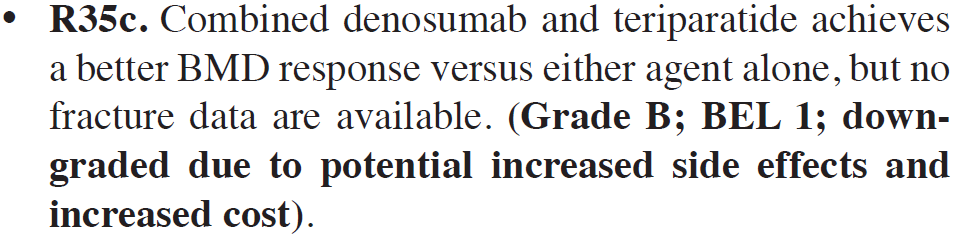 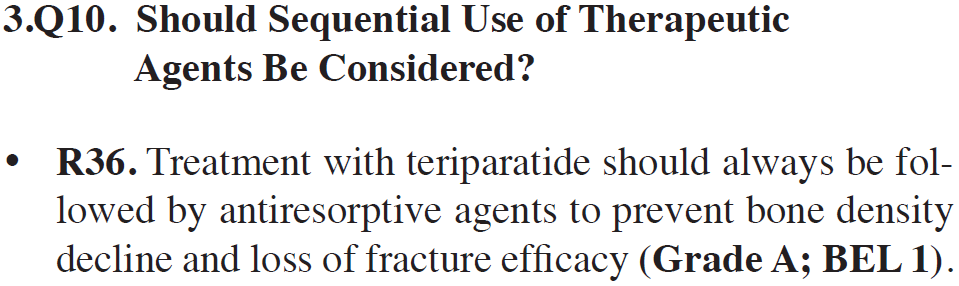 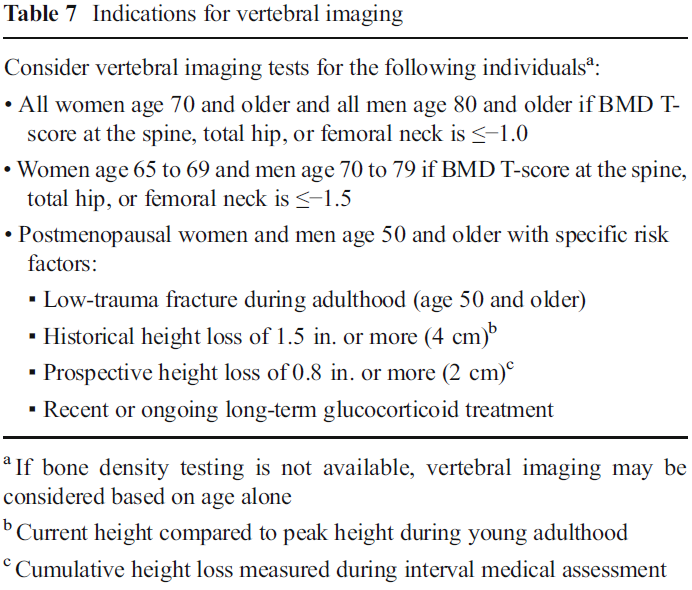 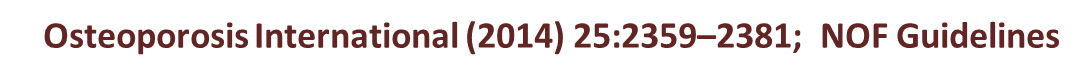 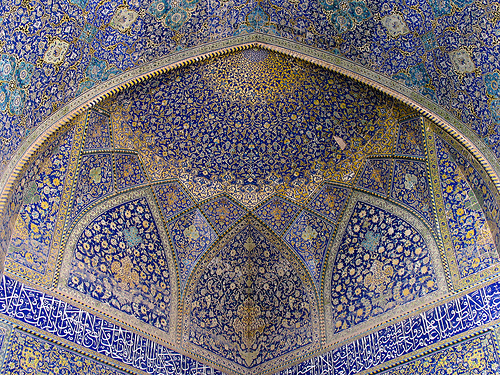 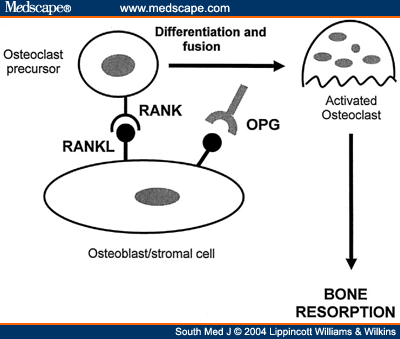 Prolia (Denosumab) 
A RANKL inhibitor (human monoclonal Ab)
Injection, for SC use (60 mg q 6 month)
INDICATIONS:
1) Treatment of postmenopausal women with osteoporosis at high risk for fx.
2) Treatment of men at high risk for fx, who receiving androgen deprivation therapy for nonmetastatic prostate cancer.
3) Treatment of women at high risk for fx, who   receiving adjuvant aromatase inhibitors for breast cancer.
4) Treatment of men with osteoporosis who are at high risk for fx (The FDA approval: Sept 27, 2012).
Estrogen Agonist/Antagonists (Selective Estrogen Receptor Modulators = SERM)
The only approved drug of this class : Raloxifene.
→ prevention and treatment of postmenopausal osteoporosis.
→increase in BMD and reduced the risk of vertebral fxs. 
The risk of non-vertebral fxs did not differ between placebo and raloxifene.
→ increased risk of VTE compared with placebo.
No difference in overall mortality, cardiovascular events, cancer or non-vertebral fracture rates. 
Drug of choice for women with osteoporosis if the main risk is of spinal fracture and there is an elevated risk of breast cancer.
Calcitonin
Treatment of osteoporosis in postmenopausal women
Nasal salmon-calcitonin 200 IU/d has shown a 33% risk reduction in new vertebral fxs. 
No significant effects on BMD.
Increase spinal bone mass in postmenopausal women with established osteoporosis but not in early postmenopausal women.